Istituto Comprensivo «Beniamino Gigli»
Recanati
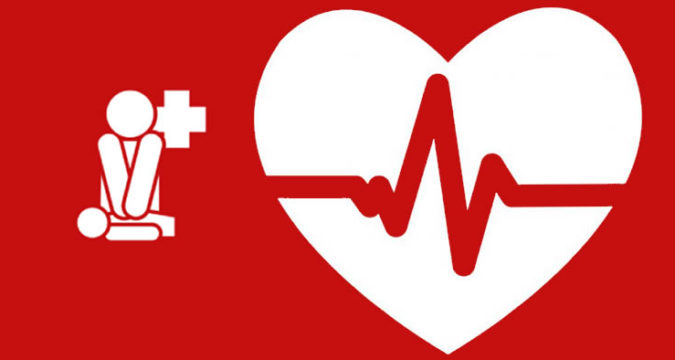 BLS COURSE (Basic Life Support)
Meeting with a doctor and some Red Cross volunteers
In class with the teachers the students studied the anatomy and physiology of the human body.

In the meeting with doctors and Red Cross volunteers the students learned:

the numbers and symbols of the emergency services;

-    the phases of first aid: assessment of the state of consciousness and  
     breathing, lateral safety position of the unconscious patient who    
     breathes;

cardiopulmonary resuscitation: execution of external cardiac massage, performing artificial respiration (mouth-mouth and mouth-nose ventilations) through the use of mannequins;

early defibrillation: recognition of the AED symbol, knowledge of the   
     operation of the AED and the purpose of defibrillation, knowledge of the BLS   
     algorithm (Basic Life Support - Basic support for vital functions).
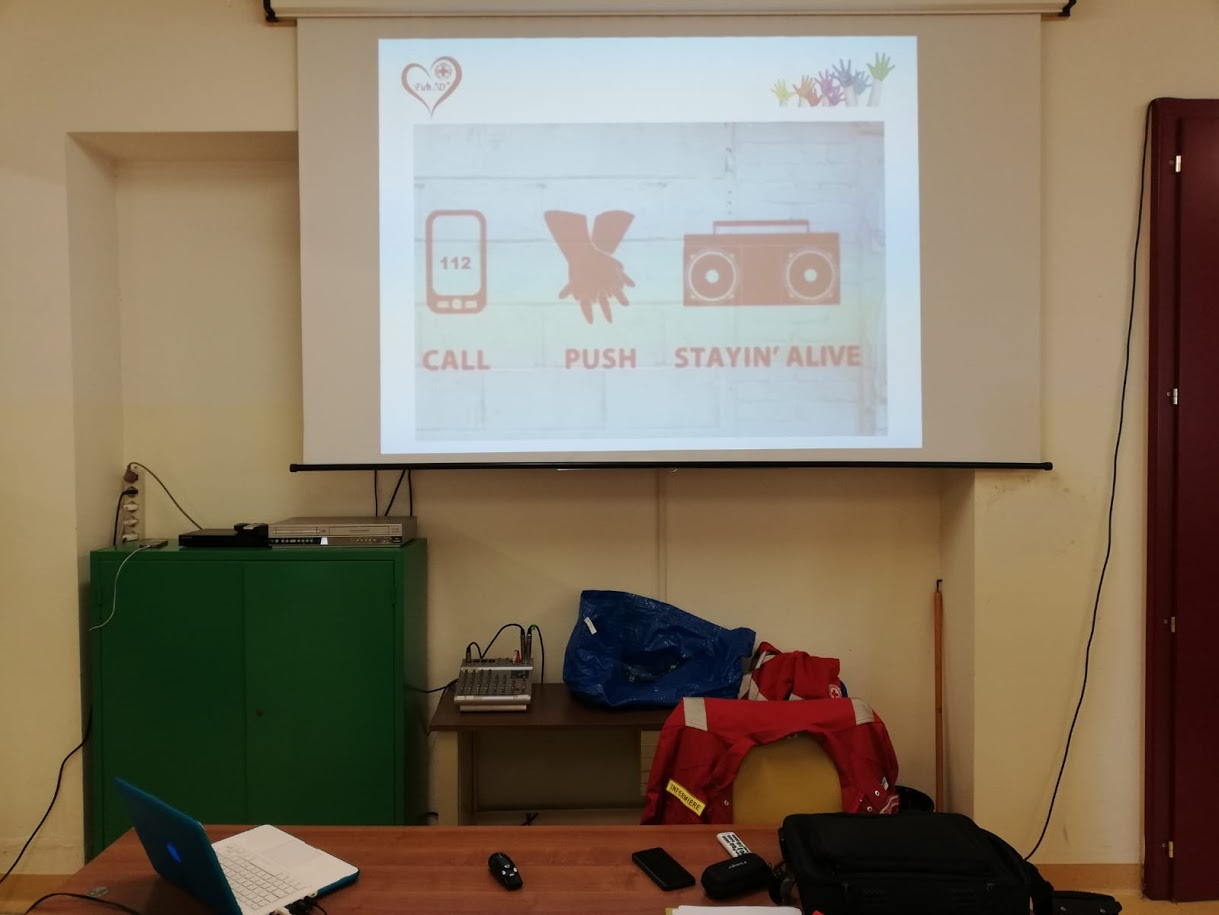 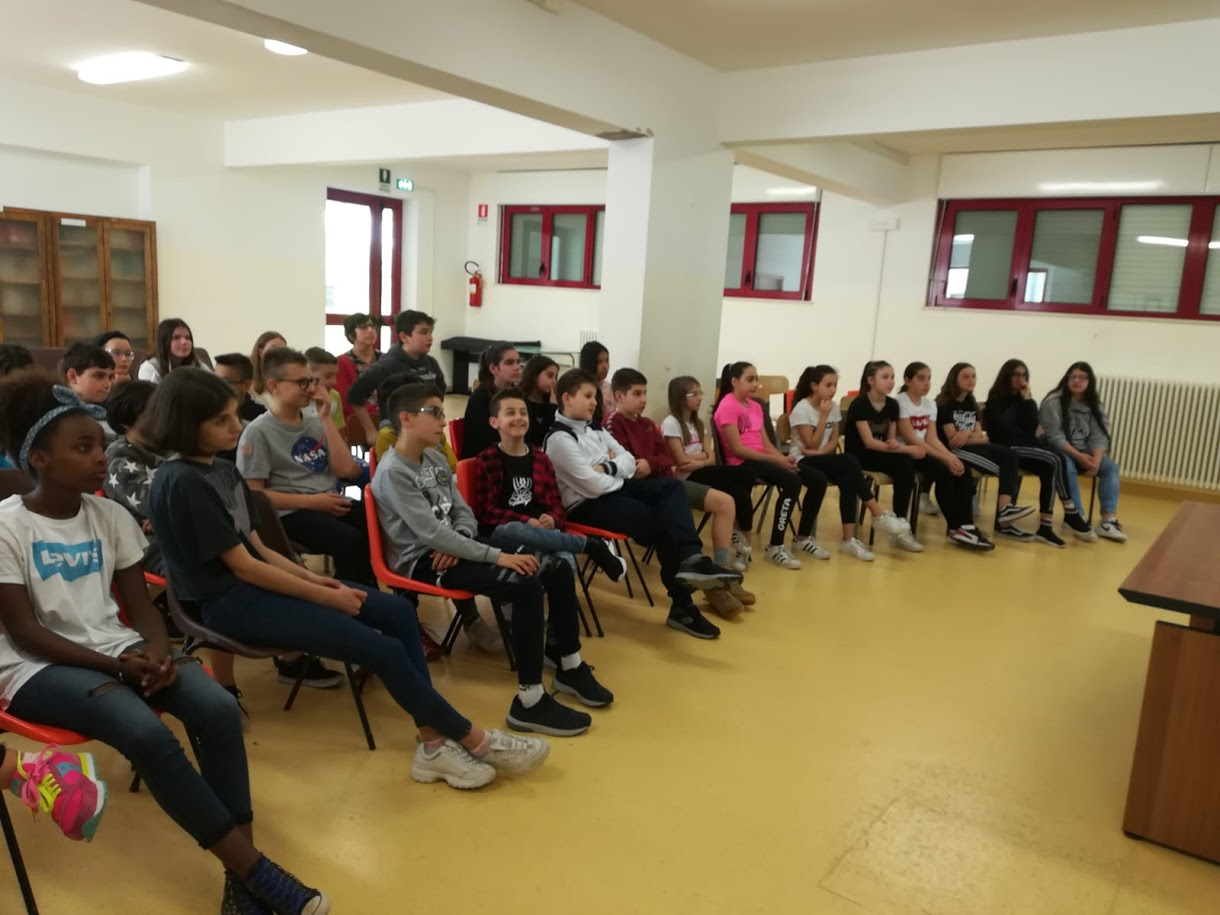 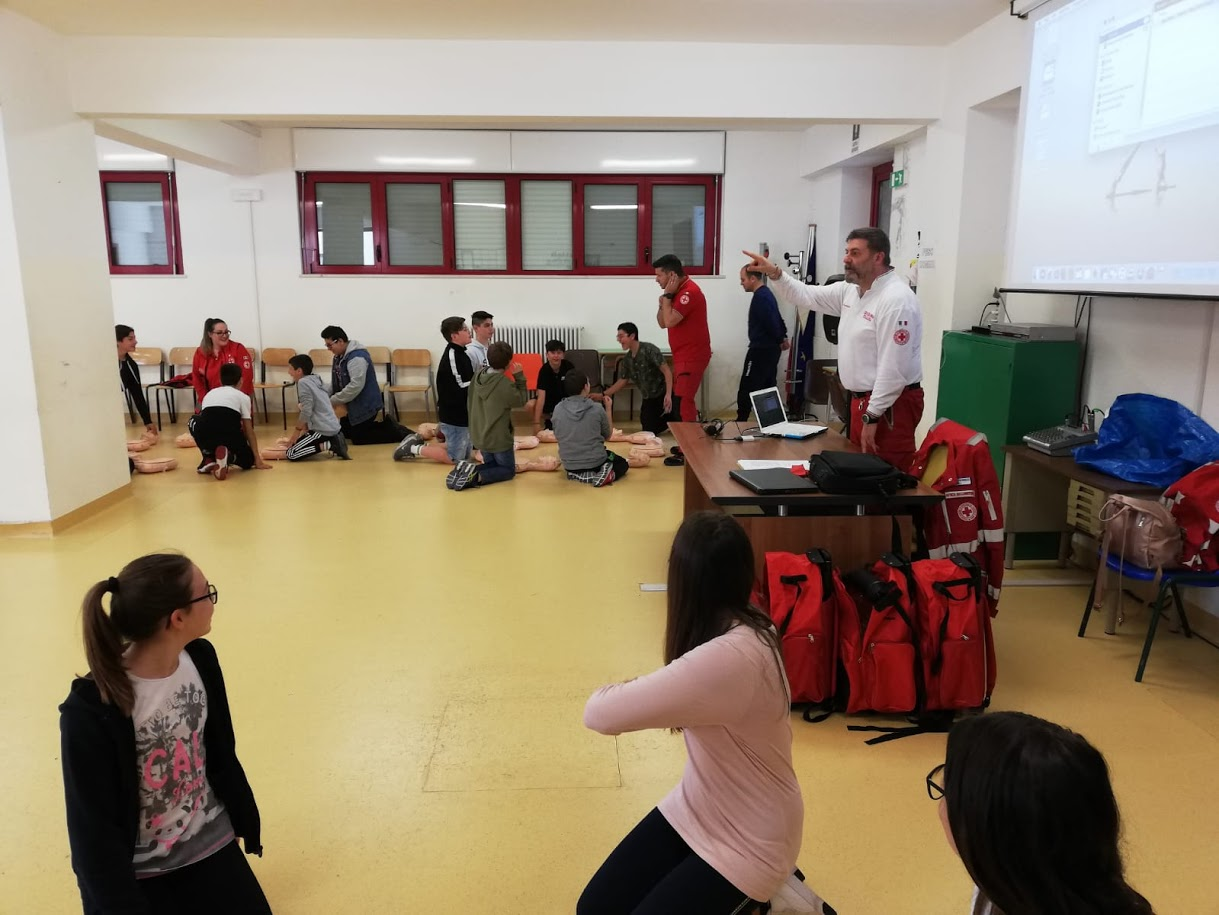 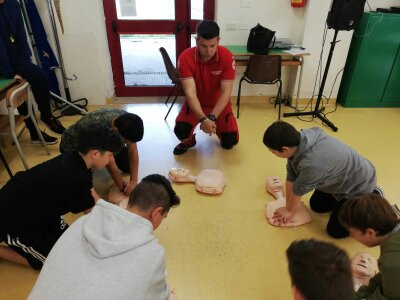 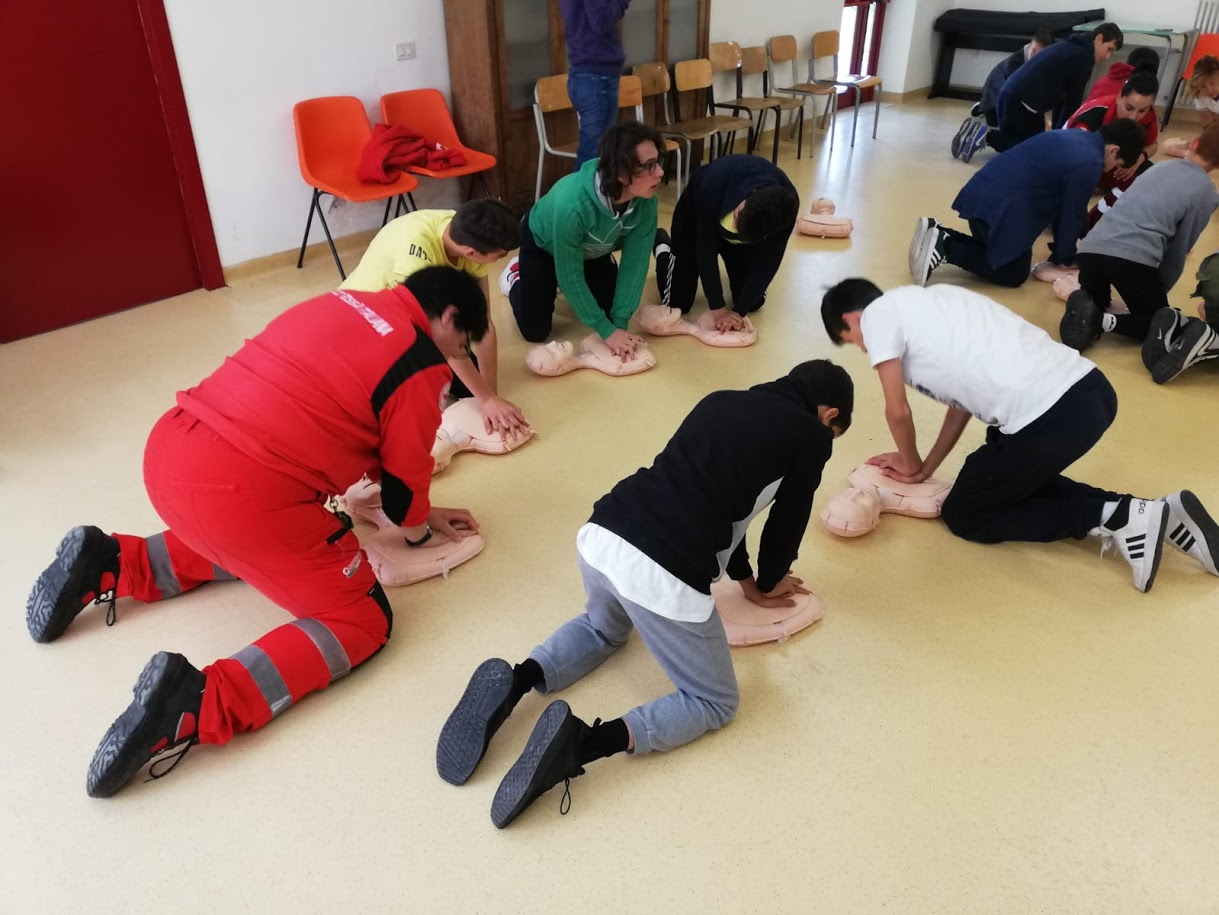 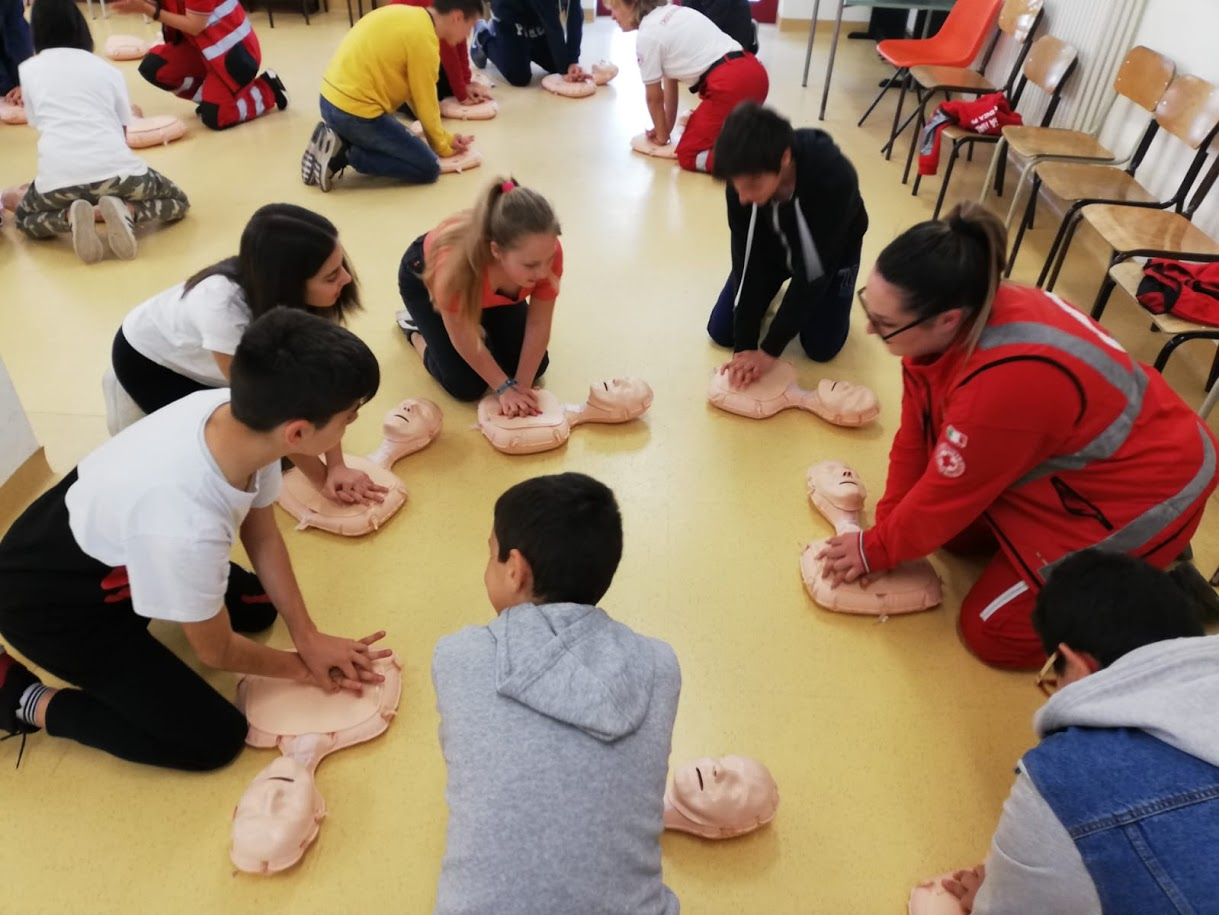 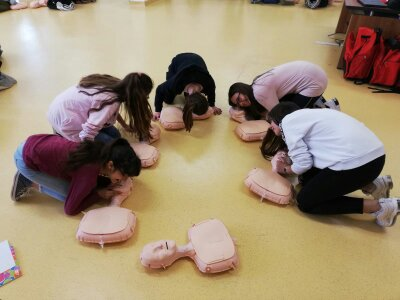 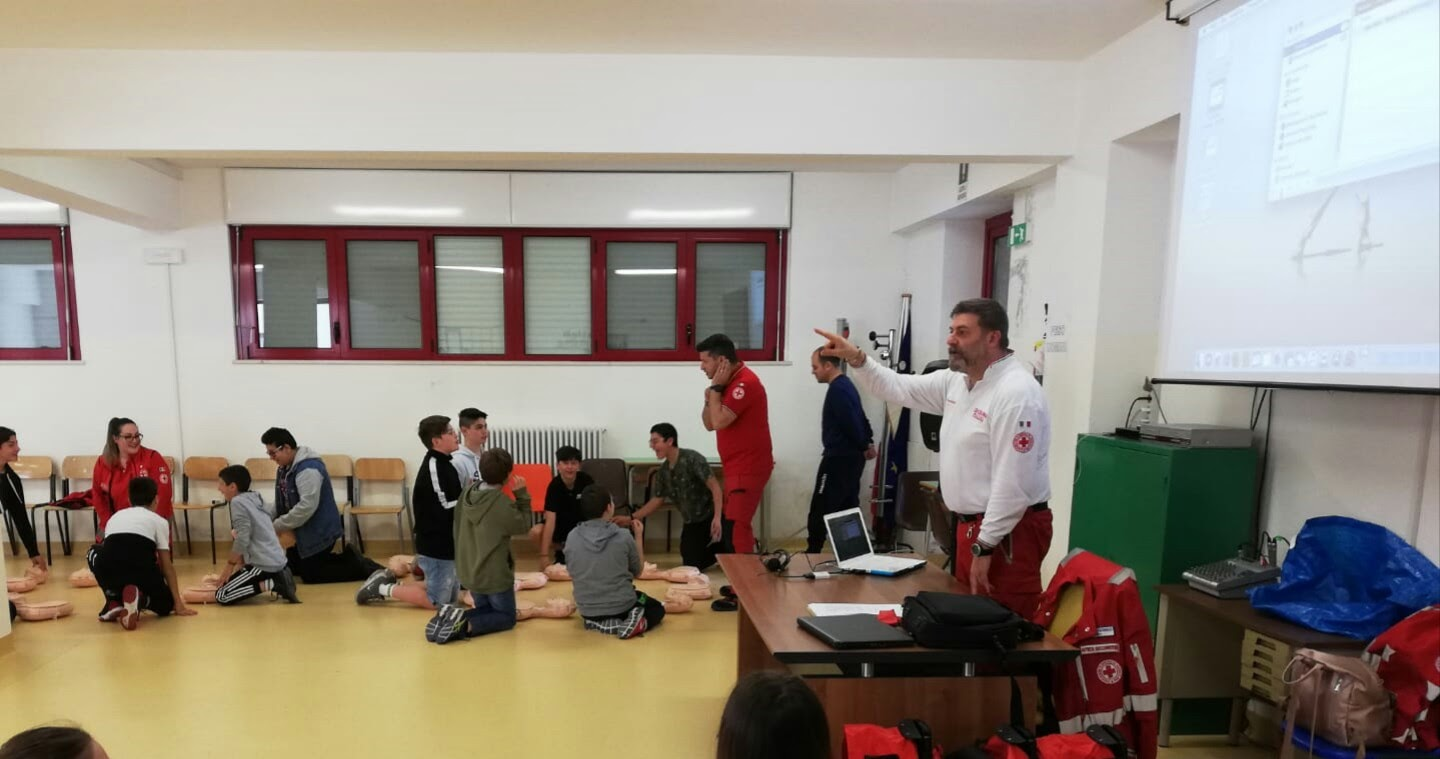